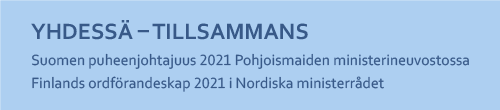 NORDIC INDIGENOUS TK&IP CONFERENCE- TEAM BRIEFING 5     7.9.2021
Political, technical and substantive goals
Anna Vuopala 
Questions? Please contact: anna.vuopala@minedu.fi
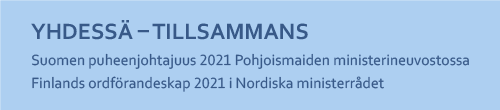 State of Play
Nordic Team 10.6 – Focus on Sámi parliament’s work program
Nuura Naboulsi, Julia Hallberg
New materials added to the Dialogue portal
https://minedu.fi/en/project?tunnus=OKM057:00/2020
Next meetings 30 September, 13 October, 2 or 4 November
Program: Secretariat continues to prepare internally
10.9.2021
2
Save the dates  invitations
10.9.2021
3
Subgroups on IP and ICH
Subgroup on IP
Meetings 25.5 and 1.6  next IP subgroups September - October
Ownership of Sámi intangible cultural heritage
Impact on the program; ownership as starting point vs, the ”sensitiveness approach”
Subgroup on ICH
P.o.v. the work facilitated by UNESCO
10.9.2021
4
Discussion on the Draft Program
Opening – Sámi influenser
Practical p.o.v  video?
Mathias Åhrén – Basic presentation of indigenous rights in the cultural heritage context
Basis: Workplan of SPC
IMKAS
Opportunities to adress ownership 
within the IP system (+ ECL)
within the ICH system, CBD/Nagoya
Digital environment
Panel 
Number of speakers – timing issues
10.9.2021
5